Student Success:Everyone’s Responsibility
An Inside Higher Ed webcast
Tuesday, April 21, 2020
2 p.m. Eastern
Presenters
Scott Jaschik, editor, Inside Higher Ed, scott.jaschik@insidehighered.com
Doug Lederman, editor, Inside Higher Ed, doug.lederman@insidehighered.com
The Downside of ReducedStudent Borrowing
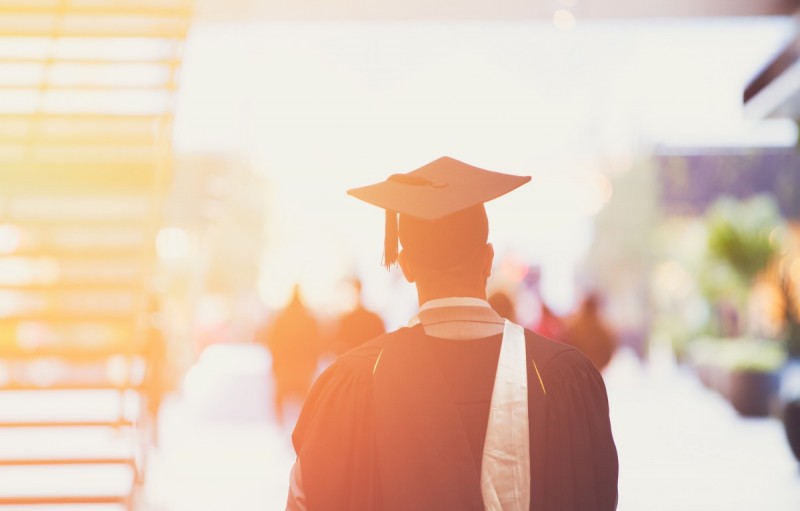 --Getty Images
A Second Chance in Detroit
--Wayne State University
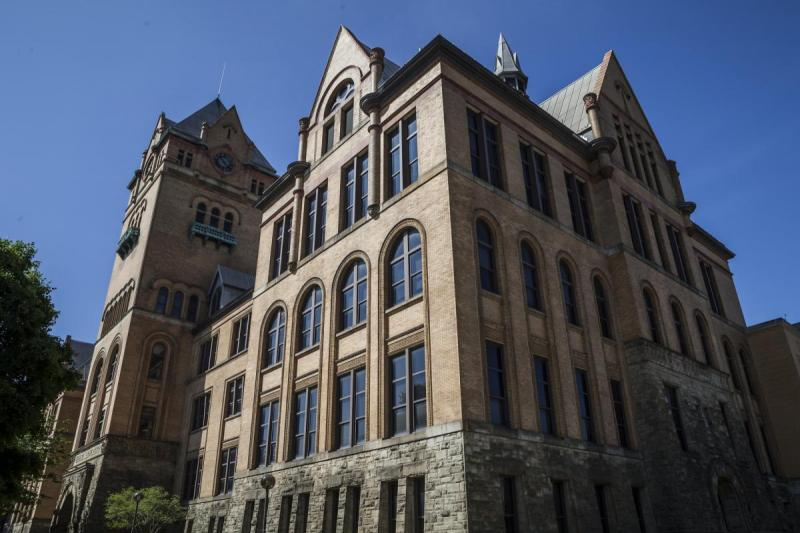 The Crucial Role of the Library
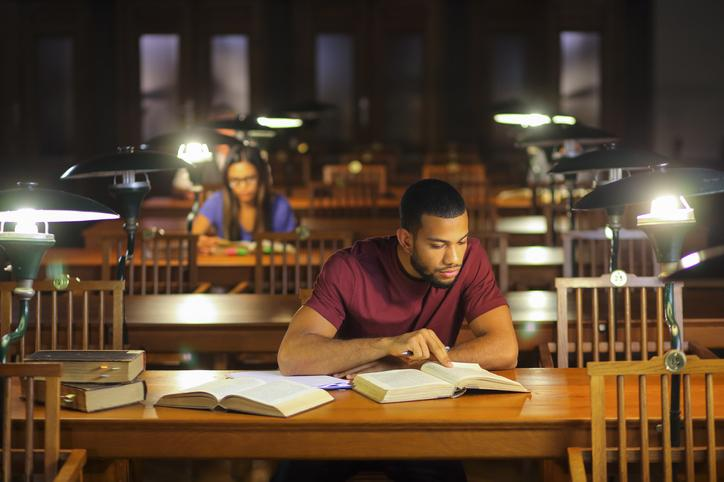 --iStock
Is Students’ Early Career Successa Faculty Responsibility?
The Impact of Faculty AttitudesAbout Intelligence
Faculty Members’ Rolein Retention
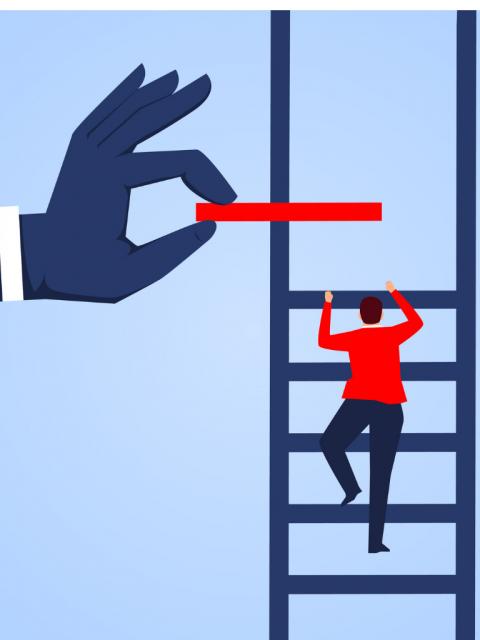 --iStock
Cutting ‘Programmitis’--With Thanks to Adrianna Kezar
Interventions that support student success
Sustained interventions over the long run
Culture change
Rethinking Remedial Education
Houston Collaborates
One College’s Tactics
Coronavirus Challengesand Opportunities
For faculty
For administrators
For all of us
With Thanks …
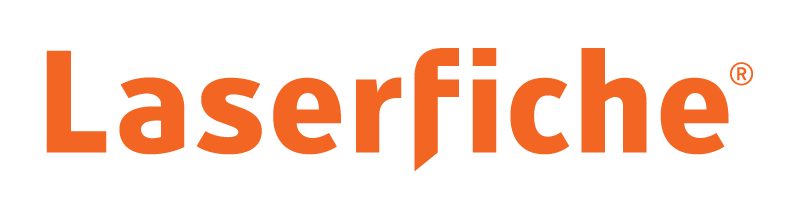 Your Questions